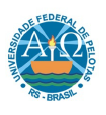 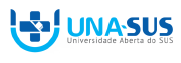 Curso de Especialização em Medicina de Família - UnaSUS
MELHORIA DA ATENÇÃO AO PRÉ-NATAL E AO PUERPÉRIO NA ESTRATÉGIA DE SAÚDE DA FAMÍLIA VILA REAL, SANTANA DO LIVRAMENTO, RS.
Aluno: Daiane Alves do Nascimento
Orientador: Bianca Bittencourt de Souza
Introdução
Santana do Livramento, RS
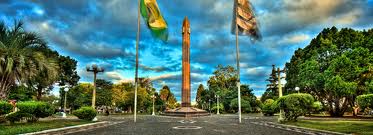 Introduçao
ESF Vila Real
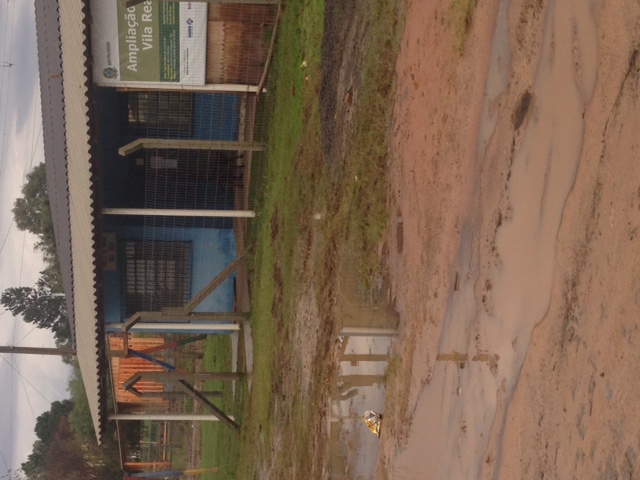 Metodologia
Objetivos em relação ao pré-natal e puerpério:
 Ampliar a cobertura 
 Melhorar a qualidade 
 Melhorar a adesão
 Melhorar os registros 
 Promover a saúde
Metodologia
Reunião semanal com a equipe de saúde para capacitação ao protocolo de pré-natal e puerpério 
Cadastramento
Grupo de gestantes mensalmente
Acompanhamento e atualização de todos registros
Monitoramento
Busca ativa das gestantes pelas ACS
Divulgação dos atendimentos
Reunião com os representantes da comunidade
Atendimento médico às gestantes e puérperas
Acolhimento
Reunião de Equipe
Cartazes da programação e do convite do Grupo de educação continuada
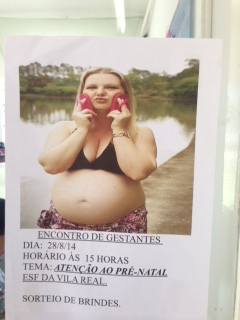 Primeiro Encontro de Gestantes e Puérperas
0bjetivos específicos
Em relação ao pré-natal e puerpério:
 Ampliar a cobertura 
 Melhorar a qualidade 
 Melhorar a adesão
 Melhorar os registros 
 Promover a saúde
Metas e Resultados
Em relação ao pré-natal
Metas e Resultados
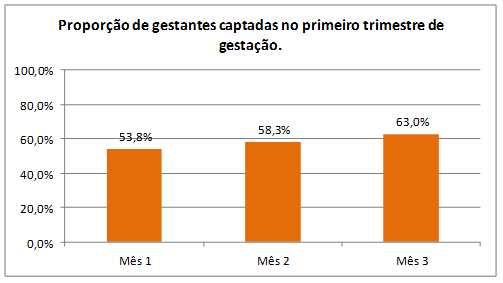 Metas e Resultados
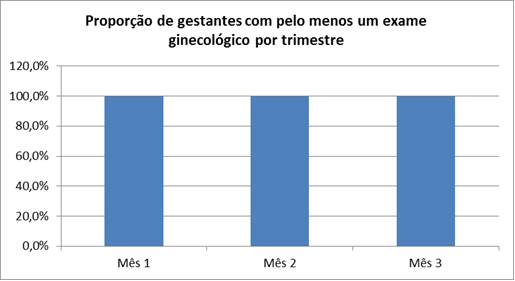 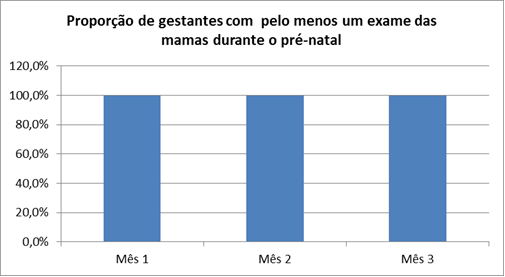 Metas e Resultados
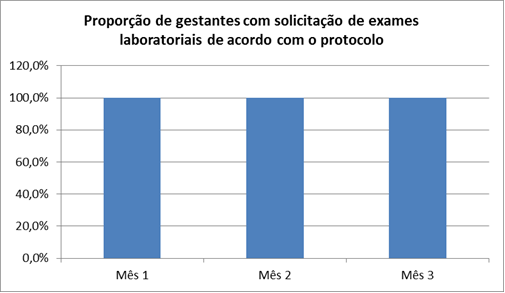 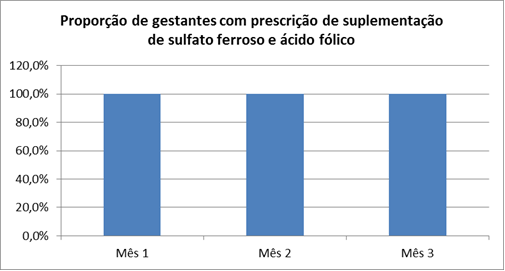 Metas e Resultados
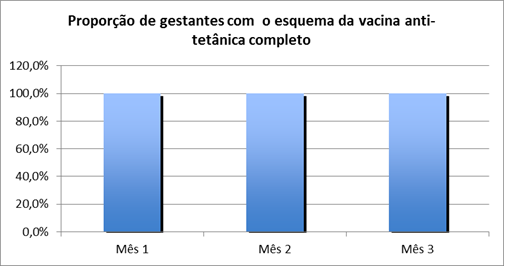 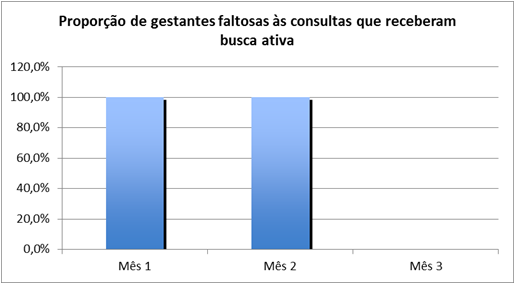 Metas e Resultados
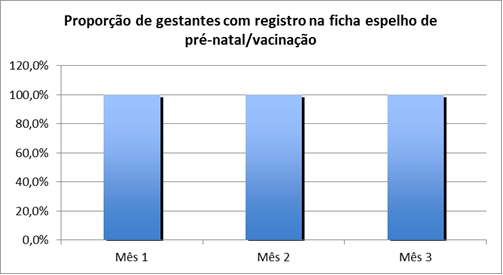 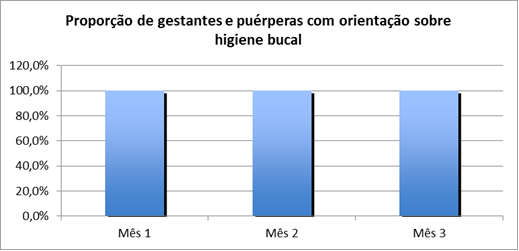 Metas e Resultados
A avaliação do risco gestacional foi realizado em 100% das gestantes
Todas as gestantes receberam orientação nutricional, sobre aleitamento materno, saúde bucal e foram alertadas sobre os problemas com o uso de drogas na gestação
Todas as gestantes receberam orientações sobre os cuidados com o recém nascido, anticoncepção após o parto
Metas e Resultados - Puerpério
No primeiro mês houve cobertura de 66,7% das puérperas estimadas, no segundo mês 80% e no terceiro mês foi atingida a cobertura de 100% das puérperas.
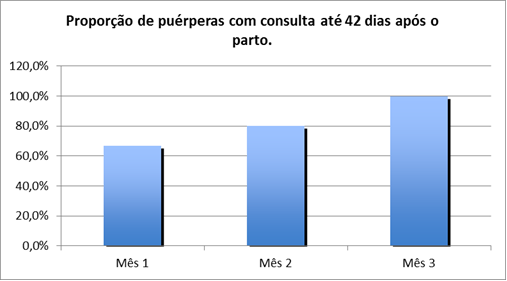 Metas e Resultados
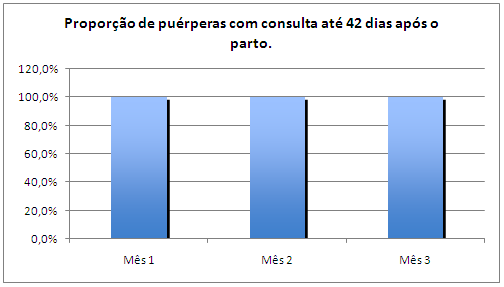 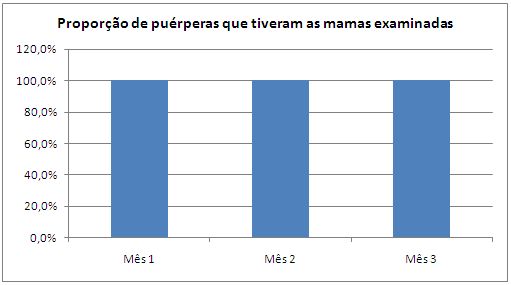 Metas e Resultados
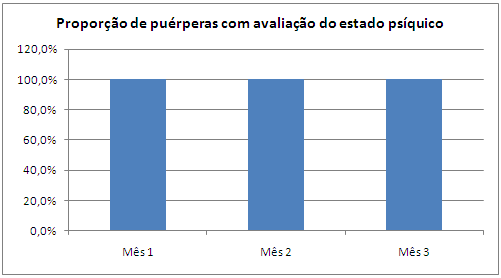 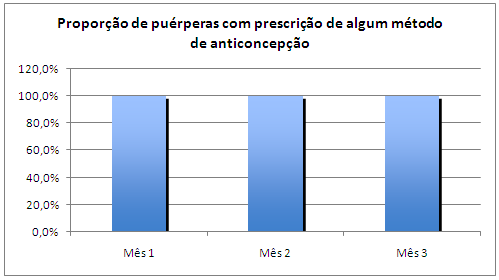 Metas e Resultados
Não foi necessário realizar busca ativa pois todas as puérperas compareceram conforme agendamento
Todas as puérperas tiveram os registros adequados
Todas as puérperas foram orientadas sobre os cuidados com recém nascido, importância do aleitamento materno e orientação sobre planejamento familiar
Discussão
A intervenção na Unidade de Saúde Vila Real trouxe como principais resultados o aumento importante da cobertura dos atendimentos de pré-natal e puerpério, a implementação de uma rotina mais eficaz para este cuidado, a criação de um meio de registro adequado para o controle e diagnóstico situacional.
Melhor qualificação de trabalho por parte da equipe de saúde, divulgação e orientação à população quanto à importância de realizar o pré-natal e acompanhamento puerperal e a monitorização das atividades.
Discussão
Para melhorar a atenção à saúde no serviço é necessário fortalecer a atenção à saúde da mulher e da criança e implementação da atenção à saúde bucal na unidade. 
Suprimento do material básico necessário, adaptação da estrutura física da unidade e melhora da acessibilidade na unidade.
Reflexão Crítica do processo pessoal de aprendizagem
A oportunidade de realizar o projeto nesta área me possibilitou perceber que mesmo com recursos escassos é possível melhorar a qualidade da atenção primária. O trabalho em equipe, as capacitações, a motivação dos integrantes, o acolhimento humanizado, a realização de grupos de educação continuada, a utilização de protocolos de atendimentos por toda a equipe e o conhecimento das características particulares do lugar são fundamentais para melhorar a atenção à saúde com resultados mais consistentes.